Краевой конкурс чтецов
«Сквозь пламя войны - к Победе!», посвященный 80-й годовщине Победы в Великой Отечественной Войне
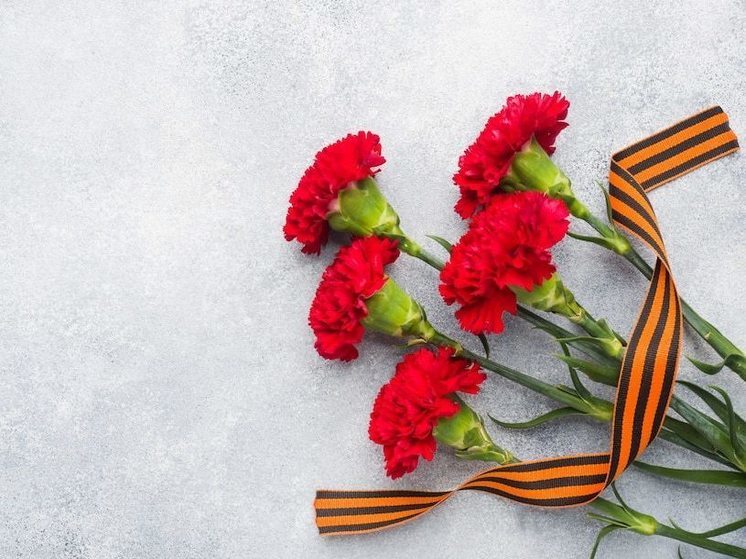 Номинация: «Сила в правде», 
стихотворения современных поэтов о СВО
Участник: Беляев Николай, студент группы ЭО-1124 КГБ ПОУ ХАМК
Руководитель: преподаватель Белоусова С.В.
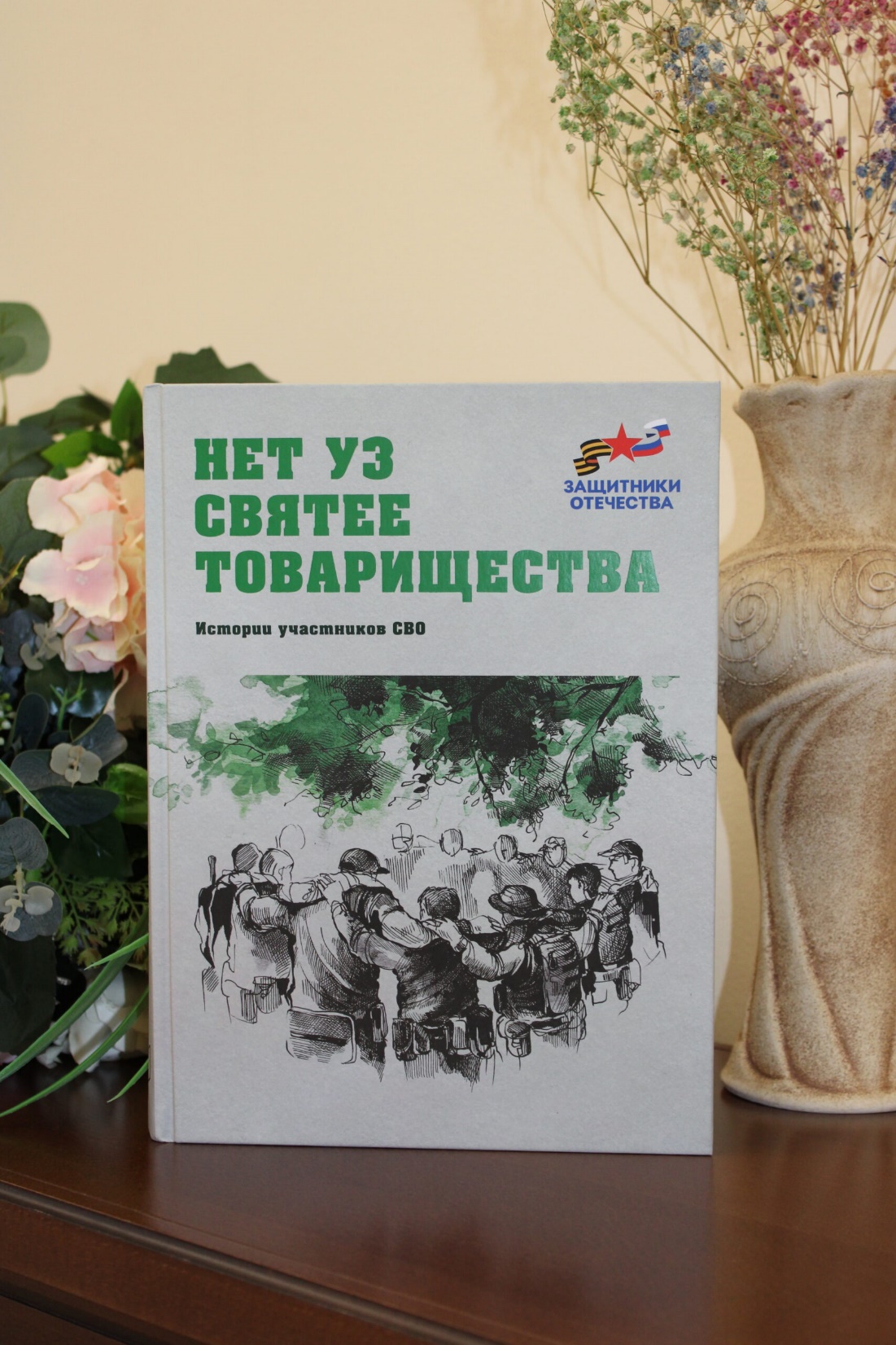 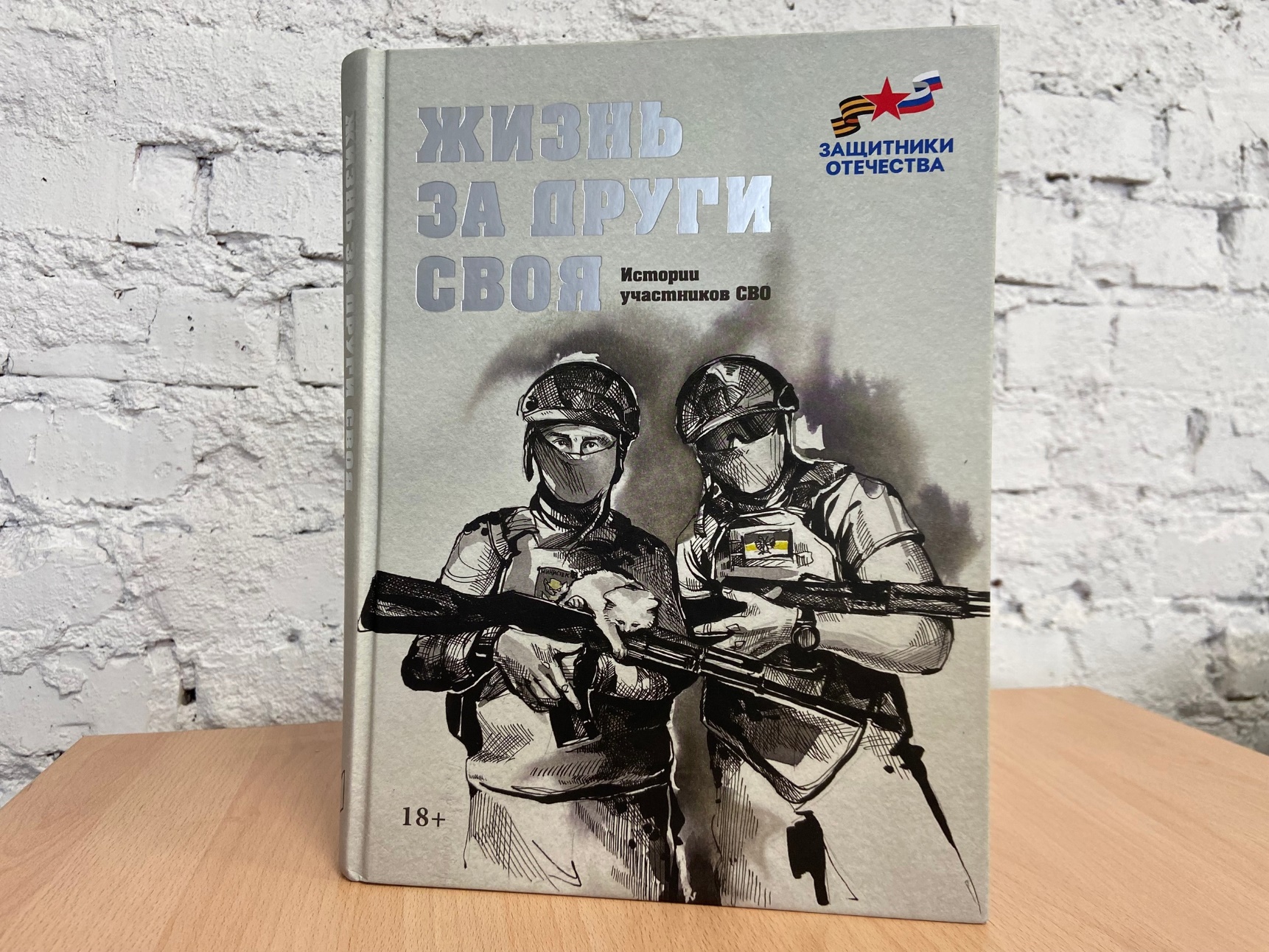 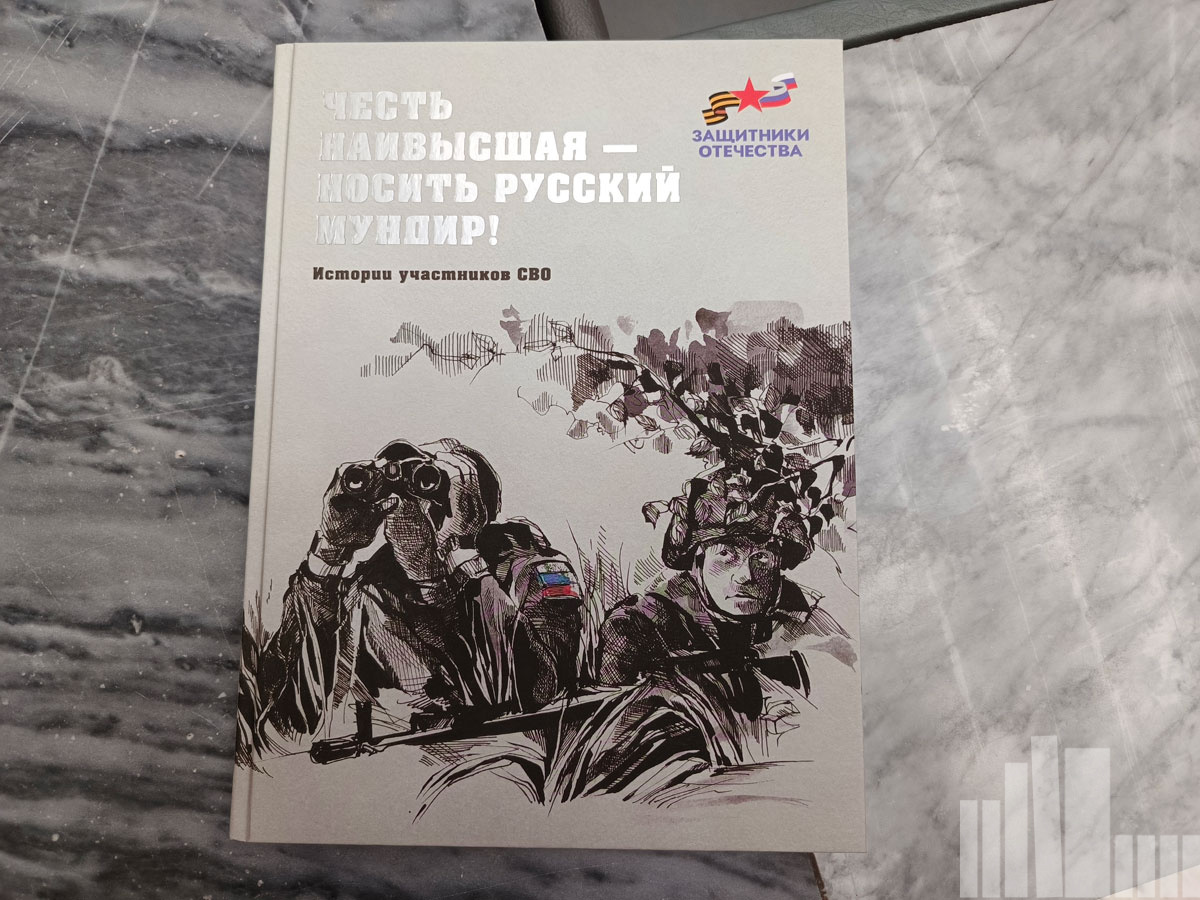 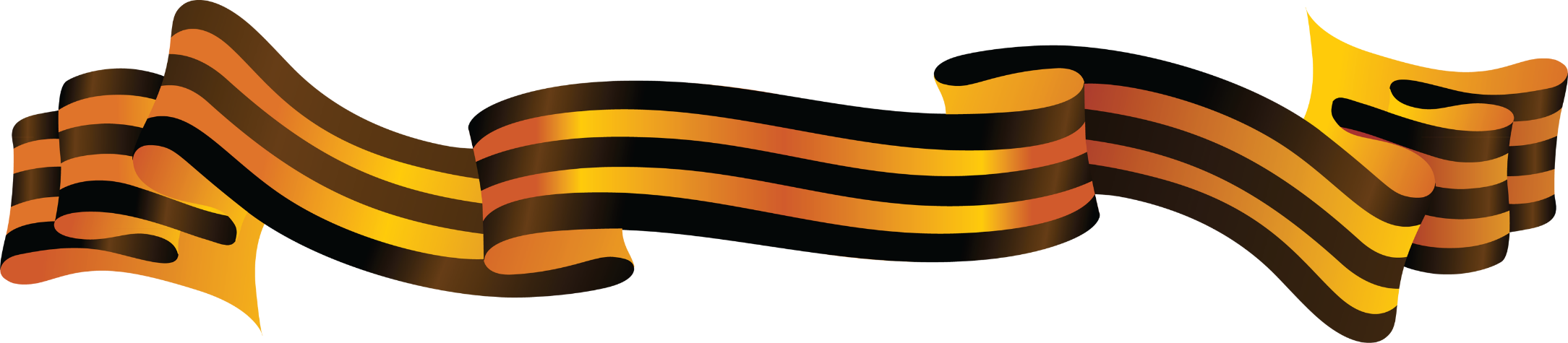 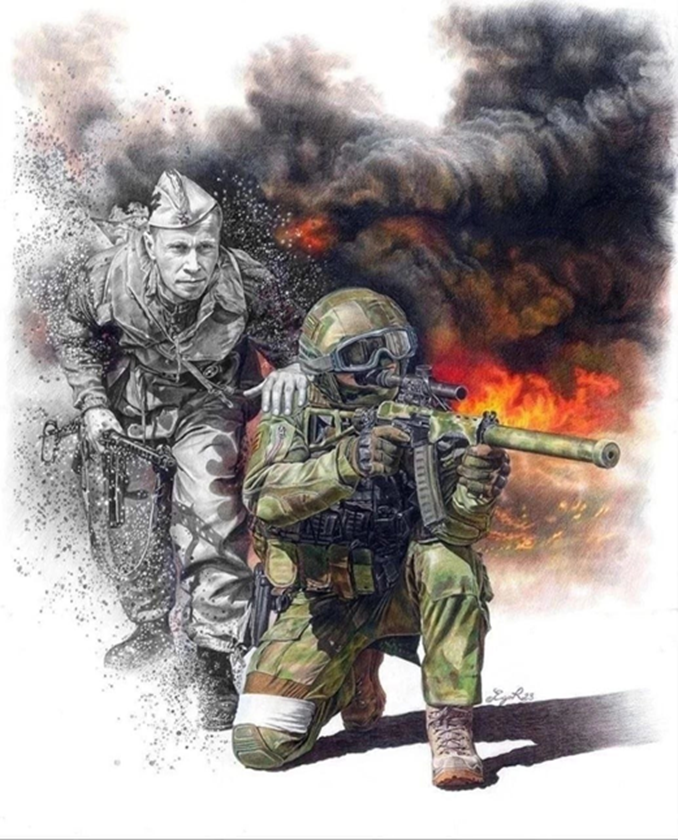 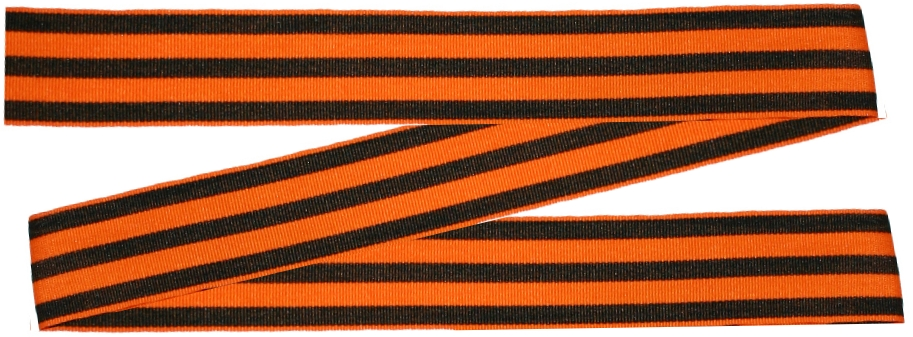 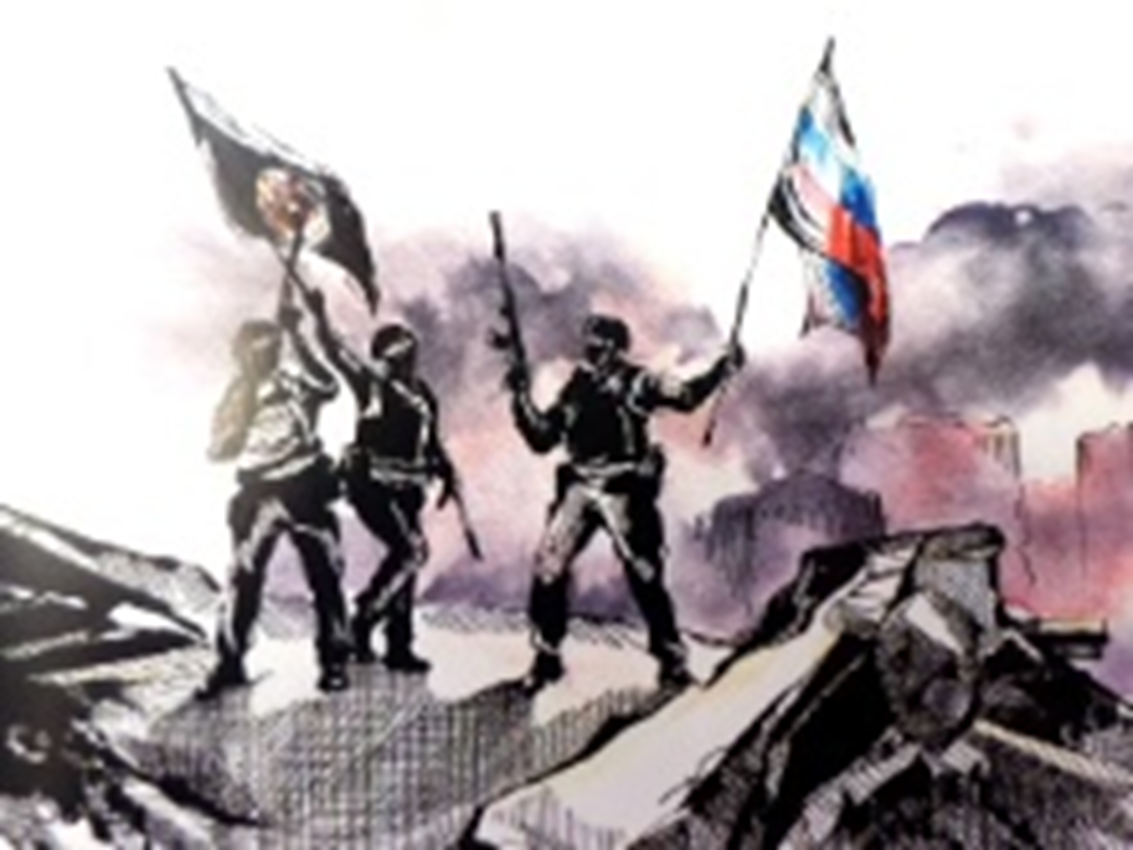 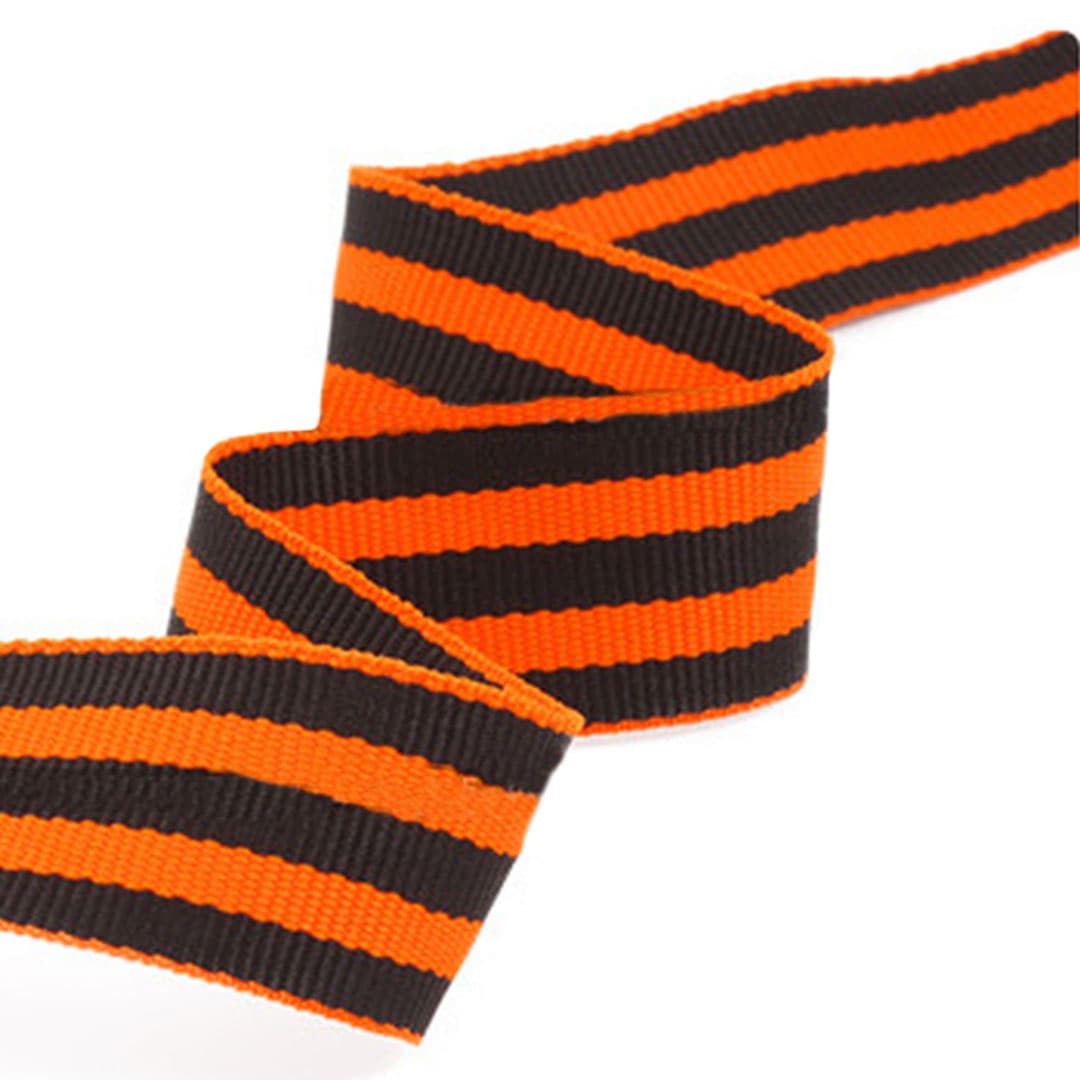 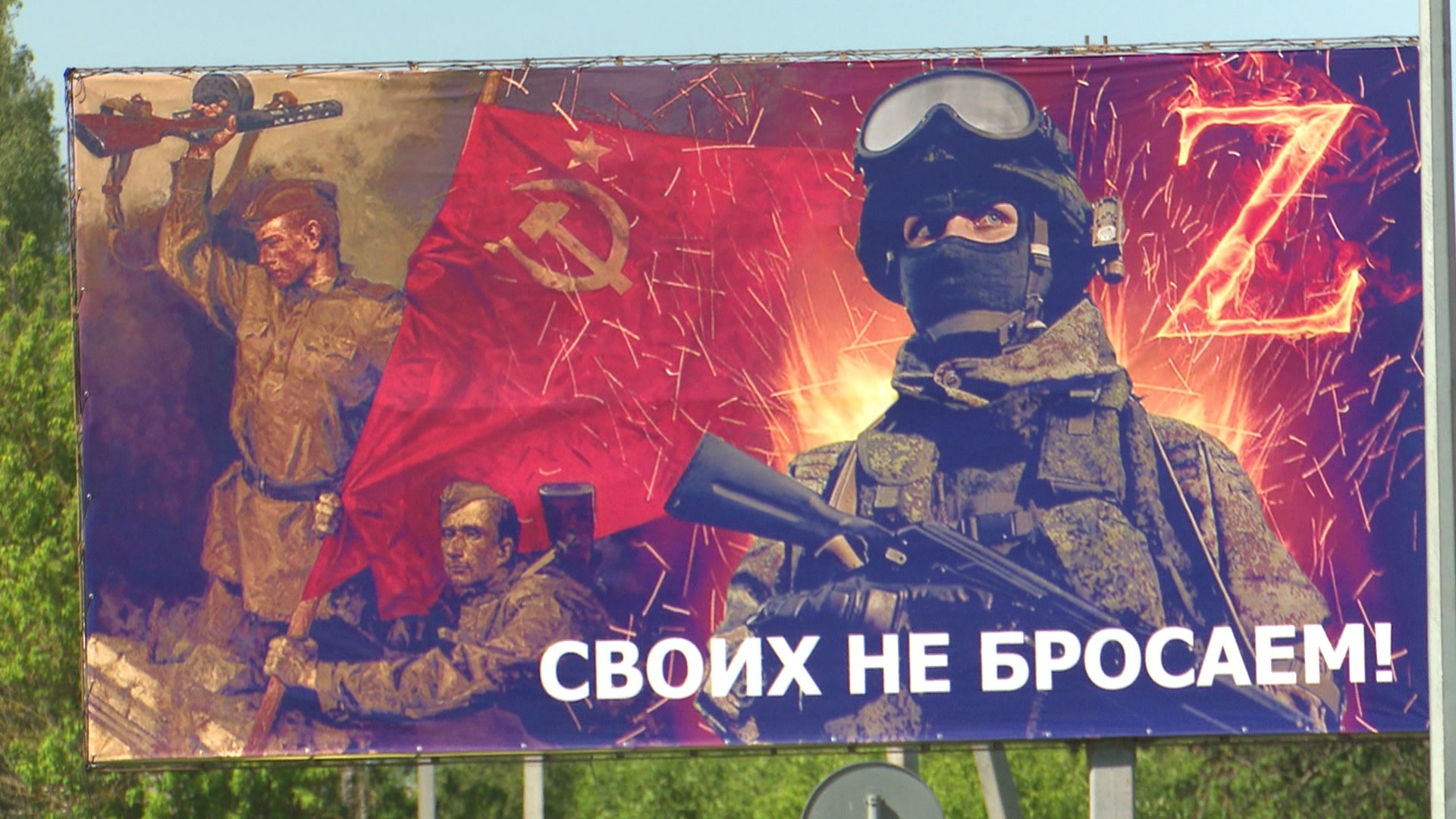 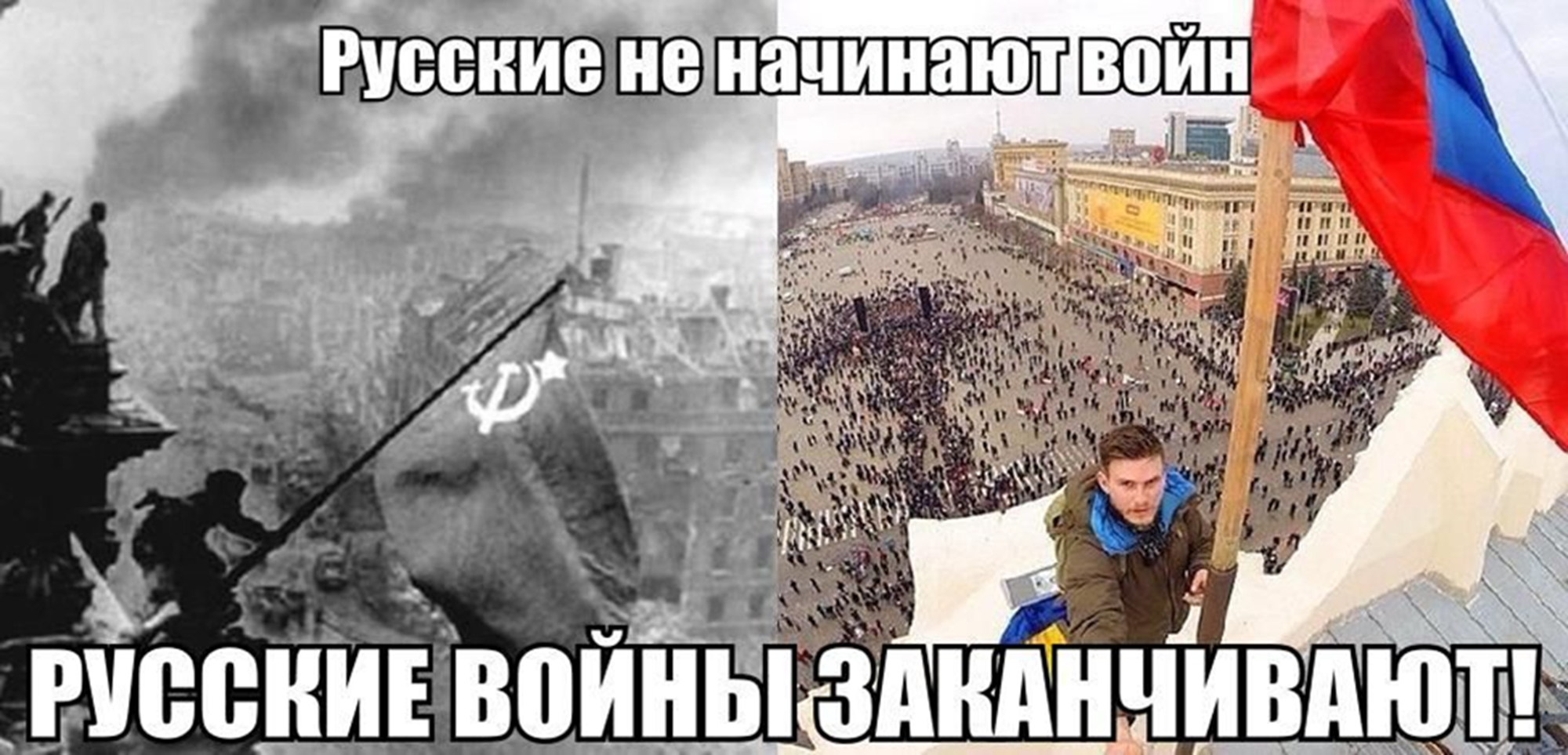 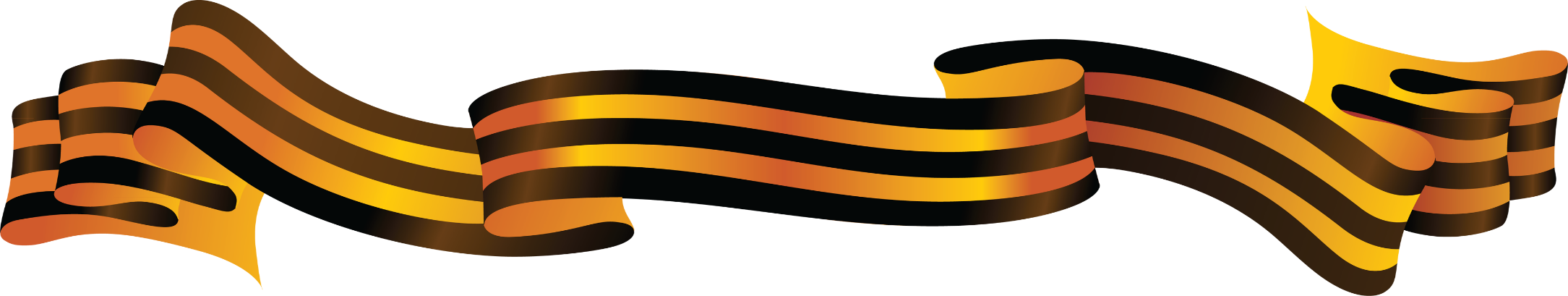